2024 NM CLSD Grant Opportunity Information Session
Investing for tomorrow, delivering today.
CLSD Information Session Requests:

Please leave your camera on if possible.
Please change your name to include your district, REC or charter school. 
Mute your microphone.
Use the chat to ask questions or come off mute at any point during our presentation.
Agenda
Welcome
CLSD Grant Overview
CLSD General Requirements
ELA HQIM Grant
Overview
Walk through application
Comprehensive Literacy Development Grant
Overview
Walk through application
Questions
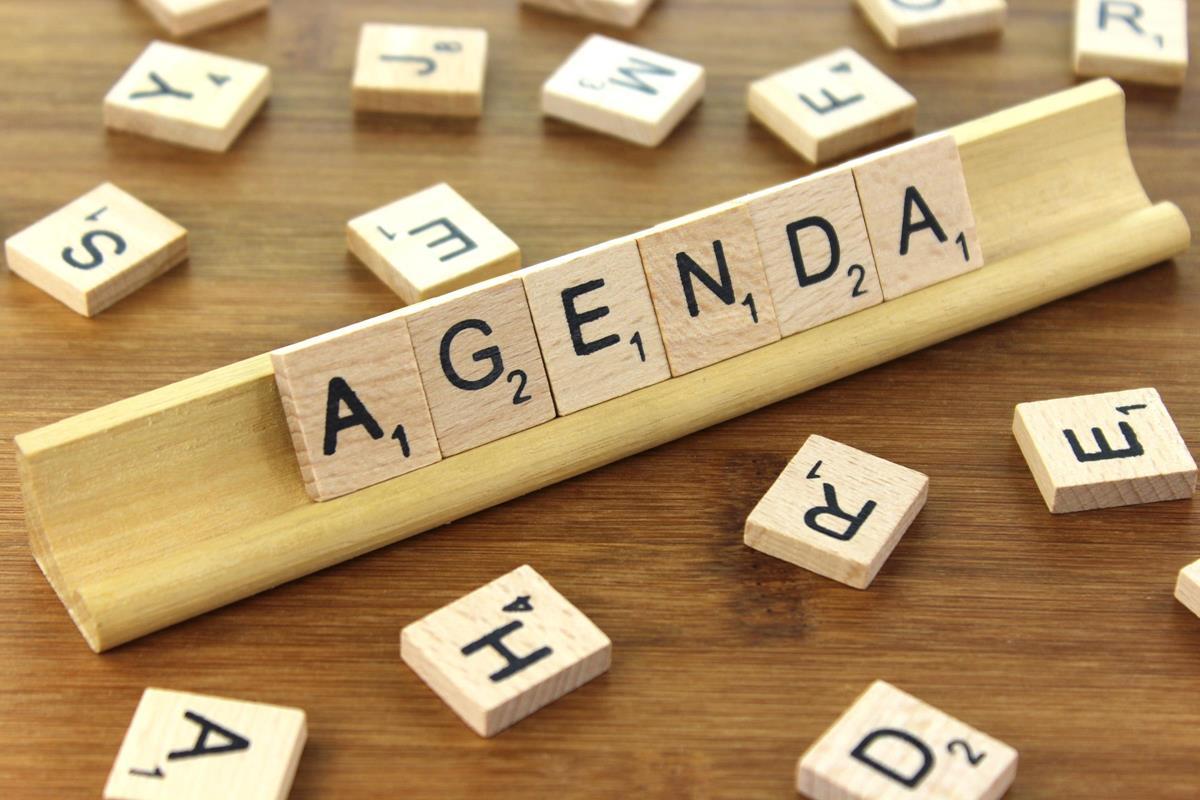 3
Comprehensive Literacy State Development (CLSD)
The Comprehensive Literacy State Development (CLSD) program is authorized under Sections 2221-2225 of the Elementary and Secondary Education Act, as amended (ESEA). The purpose of the CLSD discretionary grants is to create a comprehensive literacy program to advance literacy skills, including pre-literacy skills, reading, and writing, for children from birth through grade 12, with an emphasis on disadvantaged children, including children living in poverty, English learners, and children with disabilities.
The grant has statutory requirements that we will review in the application guidance. 
The New Mexico Public Education Department applied for and was awarded funding under this program in 2017 SCRL , 2019 CLSD and again in 2024 CLSD. We are very excited to have the opportunity again to offer this support for literacy in New Mexico.
The Comprehensive Literacy State Development (CLSD) program is authorized under Sections 2221-2225 of the Elementary and Secondary Education Act, as amended (ESEA). The purpose of the CLSD discretionary grants is to create a comprehensive literacy program to advance literacy skills, including pre-literacy skills, reading, and writing, for children from birth through grade 12, with an emphasis on disadvantaged children, including children living in poverty, English learners, and children with disabilities.
The grant has statutory requirements that we will review in the application guidance. 
The New Mexico Public Education Department applied for and was awarded funding under this program in 2017 SCRL , 2019 CLSD and again in 2024 CLSD. We are very excited to have the opportunity again to offer this support for literacy in New Mexico.
4
Objectives of the NMPED 2024 CLSD Grant
2024 CLSD Project
PED Expenditures (5%): $600K
FTEs:				Contractors:
Grant Manager			Biliteracy Specialist (.5)
Literacy Specialist (x2)		Disciplinary Literacy Specialist (.5)
				Data Analyst
Annual Expenditures: $11,995,000

State Level: $600K
Higher Ed: $195K
ECECD: $1.8m
K-12 Subgrantees: $9.4m
Higher Education Department Collaboration $195K
ECECD Collaboration ($1.8m)
All subgrantees must work toward the following CLSD grant goals for proficiency:
Grant Proficiency Goals- continued
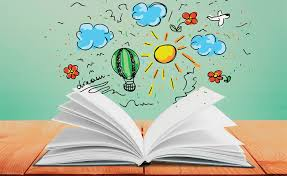 Timeline for Applications
Year 1 HQIM Materials and Implementation Support
This opportunity is for LEAs which lack HQIM as designated by the NMPED Multiple Adopted List for ELA for all grade bands. Materials and implementation support must be purchased by September 30, 2025. 

LEAs may apply to purchase ELA HQIM for specific grade bands along with implementation training and coaching support for the 2526 school year and up to September 30 of the 2627 school year.  

Applications must include a process for selection, as well as an implementation plan that extends beyond the scope of the grant years.
HQIM Application- Overview
Opportunity for this year only. Purchases must be completed by September 30, 2025.
Large districts must chose a feeder system into one high school that is most in need. 
Supports districts to apply for the Literacy Development Grant as ELA HQIM K-12 is a requirement for that opportunity. 
ELA HQIM must be chosen from the NM Adopted Multiple List. 
May apply to purchase aligned supplemental materials for ELA as well. 
Application must include vendor provided PD focused on the HQIM for all teachers who will use the materials.
HQIM Application
We will walk through the application and go over all the requirements: 
Guidance Document
Application
Links: Adopted Multiple List, RIVET Implementation Tool, Rubric
Attachments: Assurances, Literacy Plan
[Speaker Notes: We will now take a look at the following parts of the application. Screen share. Go over the statutory requirements in the guidance document. These are the same for both applications. next look a the application questions, required documents, rubric and submission link.]
District Literacy Systems Development
This grant opportunity aims to support 15 subgrantees to develop district- wide literacy teaching and learning to raise literacy proficiency among all students.
Services: 
PD (structured literacy, assessment literacy, curriculum implementation, content literacy, MLSS implementation)

Intervention (materials and/or support)

HQIM Supplemental materials (inc. explicit phonics program)

District Alignment of literacy teaching and learning
Staff: 
District Literacy Coordinators
 
Literacy coaches (1-2 per LEA)

Support from the NMPED Disciplinary Literacy Specialist
NMPED will:
Partner with LEAs to hire and support a District Literacy Coordinator (DLC) who will lead alignment of subgrantee activities to state literacy approach through conducting a needs assessment and developing a district literacy plan. The DLC will oversee monitoring and continuous improvement of district literacy outcomes.
Support one to two literacy coaches who will provide coaching for general education teachers, special education teachers, and reading interventionists, as well as collaborate with the school’s instructional coaches, as determined by data review and needs assessment. 
Allocate grant funding for professional development and/or materials based on the district needs assessment. 
Schedule and organize literacy PD, including in the strategies recommended in the IES Practice Guides, and in using assessments to plan instruction and intervention.
Organize support from the Biliteracy Specialist and the Disciplinary Literacy Specialist within the district. 
Effectively communicate with school administrators frequently to offer support, answer any questions, and address any concerns.
Provide districts with a comprehensive checklist to track responsibilities and key milestones and all reporting requirements. 
Conduct site visits to monitor and support literacy teaching and learning and grant initiatives. 
Provide an annual state-wide Literacy Convening including workshops specific to CLSD district leaders. 
Partner with RECs to provide continuous professional development to all hired District Literacy Coordinators and Structured Literacy Coaches, the Biliteracy Specialist and the Disciplinary Literacy Specialist.
14
LEA will:
Develop a comprehensive structured literacy plan and implement a structured literacy approach to literacy teaching and learning across the district from K-12 with the guidance of the District Literacy Coordinator. 

Collaborate with the District Literacy Coordinator to conduct a district needs assessment, create/refine a K-12 district literacy plan and work toward increasing the effectiveness of literacy teaching and learning across the district. 

Include the District Literacy Coordinator and Structured Literacy Coaches in goal setting and data discussions at the school and district level.

The Superintendent or Director of Instruction will meet at least monthly with the District Literacy Coordinator regarding the district literacy plan and its implementation.  

The Superintendent will evaluate the effectiveness of the District Literacy Coordinator using NMPED evaluation tool.
Support coaching for general education, special education teachers and reading interventionists.

Support the statewide Structured Literacy New Mexico initiative.

Ensure all grant funding is spent on relevant materials, professional learning, or support for Structured Literacy implementation. 

Allocate time for teachers and administrators to engage in Structured Literacy professional development. 

Use a Structured Literacy Administrator Walkthrough Tool to inform best practices K-12. 

Complete all reporting and monitoring requirements for the Comprehensive Literacy State development grant, including participation in a comprehensive literacy program evaluation.
15
Literacy Development Application
Review application and requirements: screen share
Guidance Document
Application
Links: Job Descriptions; Rubric
Attachments: Assurances, Literacy Plan
16
Where do I find the applications?
New Mexico Public Education Department website RFA page:
https://webnew.ped.state.nm.us/rfps-rfis-rfas/
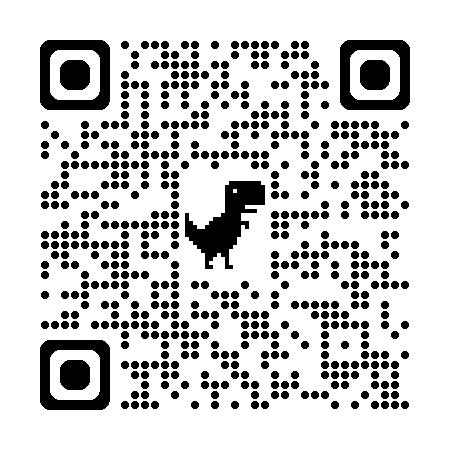 Applications must be uploaded through the appropriate Google Form. There is one for HQIM and another for Literacy Development. Please make sure you compress your files and make one upload of all required documents.
17
[Speaker Notes: .]
When are they due again?
18
What if I need help?
We are here to help you!
Please reach out to us through this email address: 

CLSD.literacy@ped.nm.gov

Severo Martinez: NMPED Literacy and Humanities Bureau Director
Jessica Ladd: CLSD Literacy Specialist
Kathleen Taylor: CLSD Literacy Specialist

We will make every effort to respond within one business day.
19
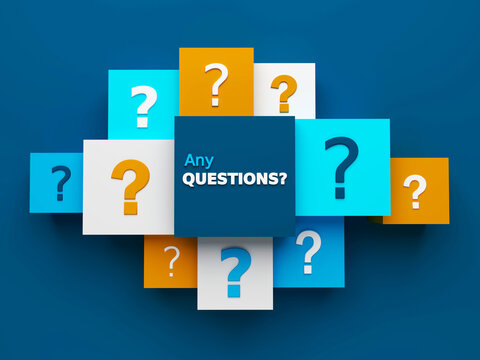 20